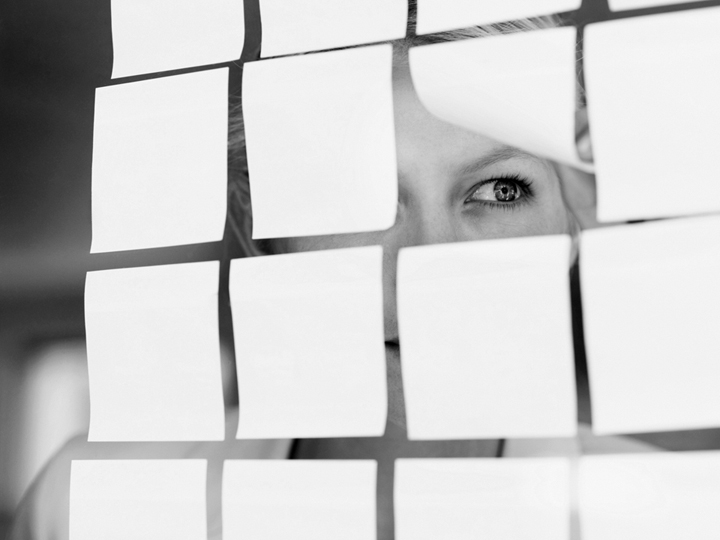 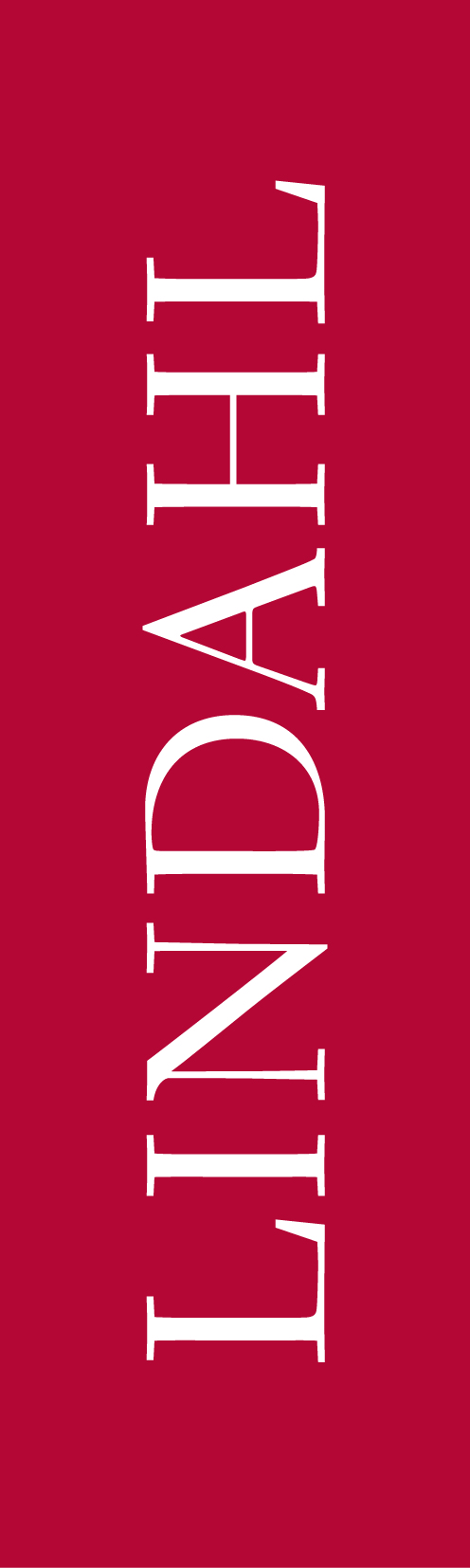 The state of intellectual property law in the Nordic countries - Sweden
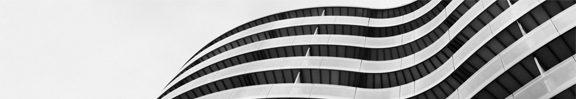 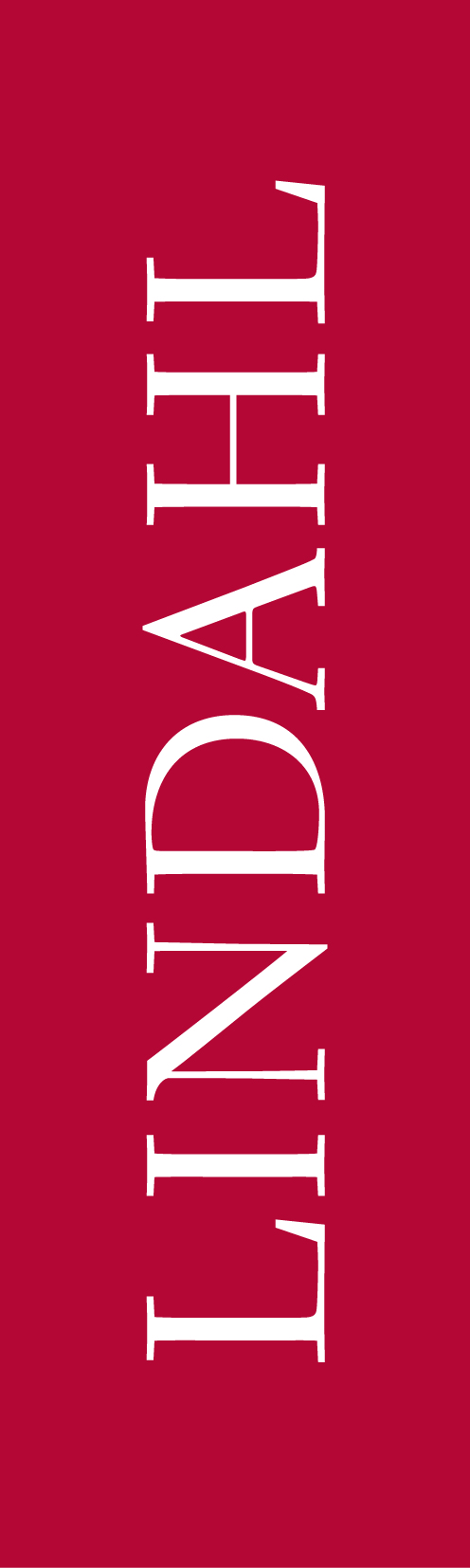 Current legislative changes
New Court System for IP matters
Lag (2016:188) om patent- och marknadsdomstolar
Government Bill Prop. 2015/16:57 adopted by Parliament
In force 1 September 2016
New Court System for IP matters
Stockholm District Court - “Patent- och marknadsdomstolen”  (PMD)
Svea Court of Appeal - “Patent- och marknadsöverdomstolen” (PMÖD)
New Court System for IP matters
Högsta domstolen
Högsta förvaltnings-domstolen
Hovrätt
PMÖD
Patent-besvärs-rätten
Arbets-
domstolen
Kammar-rätt
Marknads-domstolen
Tingsrätt
PMD
Förvaltnings-rätt
KO/KOV
KKV
Jordbruks-verket
Patent- och registrerings-verket
Bolags-verket
Proposal for a new Patents Act – Swedish Government Official Report SOU 2015:41
Modernizing the language 
Modernizing the structure (chapter division, subtitles)
Adaption to EPC and UPCA language
General review of various provisions
Important Court decisions
Copyright - Supreme Court decision T 2760-15 Private copying levies
Telia Sonera Sverige Aktiebolag ./. CopySwede Ekonomisk förening
Question whether mobile phones (“iPhone”) are “especially suited for the production of copies of works for private use” according to the Copyright Act, section 26k
Supreme Court decision T 2760-15cont’d
Interpretation of “especially suited” 
particularly given the function to be used for private copying, or
has such features that it is to a high degree suited for private copying?
Can it be assumed to be used to a non negligible extent for private copying in practice ?
Supreme Court decision T 2760-15cont’d
“iPhone” – technical capacity, user friendliness and other properties = has such features that it is to a high degree suited for private copying 
Market surveys – provide some support for the phones being used for private copying
Trademarks – Supreme Court Decision NJA 2015 s. 605
Coty Germany GmbH ./. Parfym Sverige AB
DAVIDOFF COOL WATER
Question about the scope of information orders (“informationsföreläggande”) in relation to allegedly infringing products
Supreme Court Decision NJA 2015 s. 605 cont’d
Parfym Sverige was requested to provide (concerning 2010 and 2011;

information on the origin and distribution networks for the products sold under the trademark;
Supreme Court Decision NJA 2015 s. 605 cont’d
details of the number of products under the trademark purchased and sold; and

information on purchase and sales price for the products sold under the trademark.
Supreme Court Decision NJA 2015 s. 605 cont’d
A broad order was granted (conernin 2010 and 2011):

names etc. of  Parfym Sverige’s suppliers of perfume bottles labelled DAVIDOFF COOL WATER “Woman”;
Supreme Court Decision NJA 2015 s. 605 cont’d
number of perfume bottles labelled DAVIDOFF COOL WATER “Woman” purchased from each of the suppliers

purchase and sales price for the perfume bottles labelled DAVIDOFF COOL WATER “Woman”
Thank you!
Advokat Sara Ulfsdotter
Sara.ulfsdotter@lindahl.se